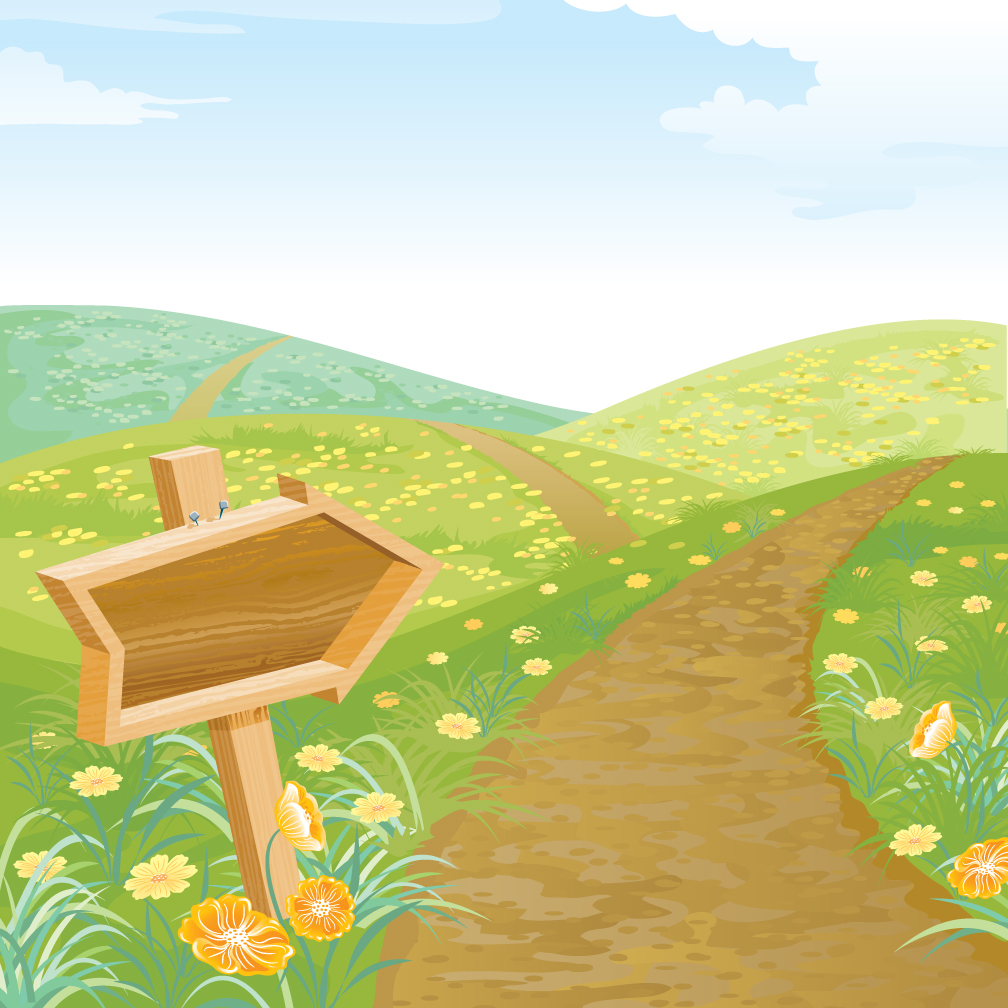 Приключения  Рысёнка
Цель: автоматизация звука «Р»
 в изолированном виде:
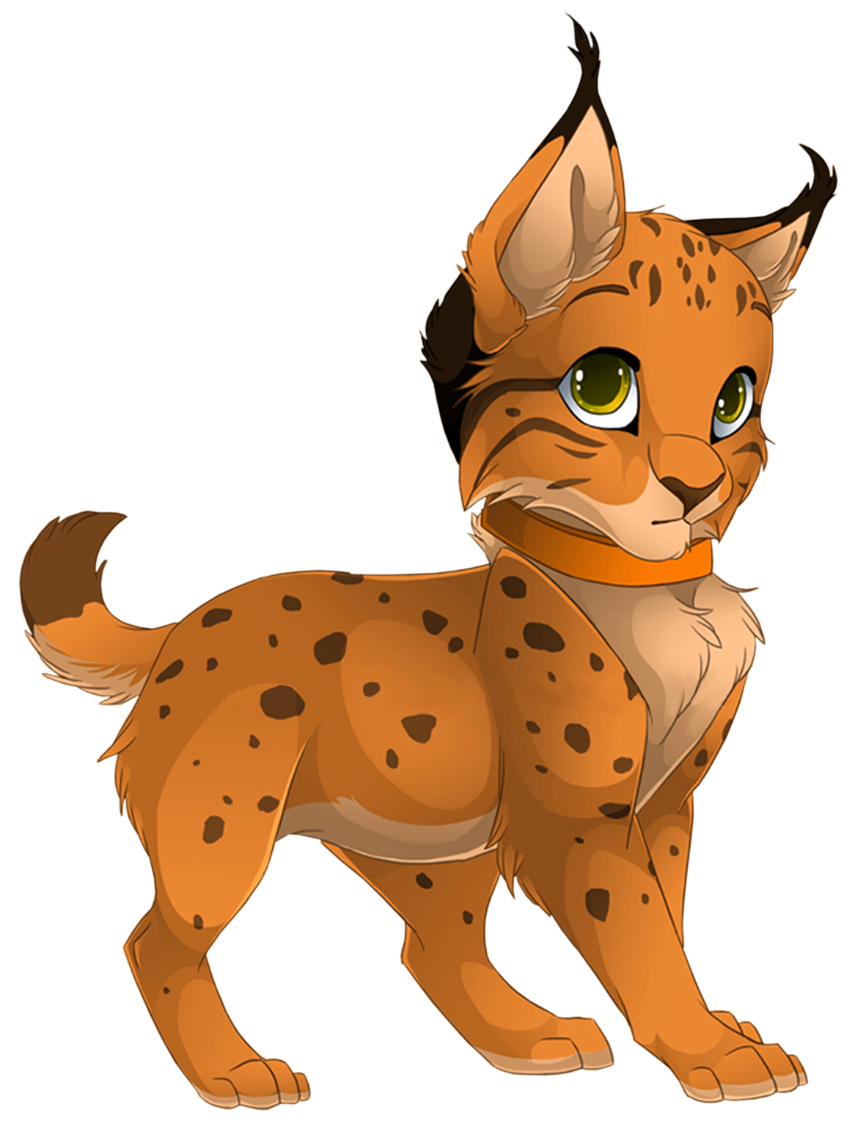 Игра – тренажер для детей дошкольного возраста
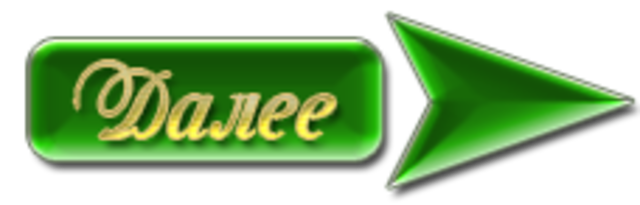 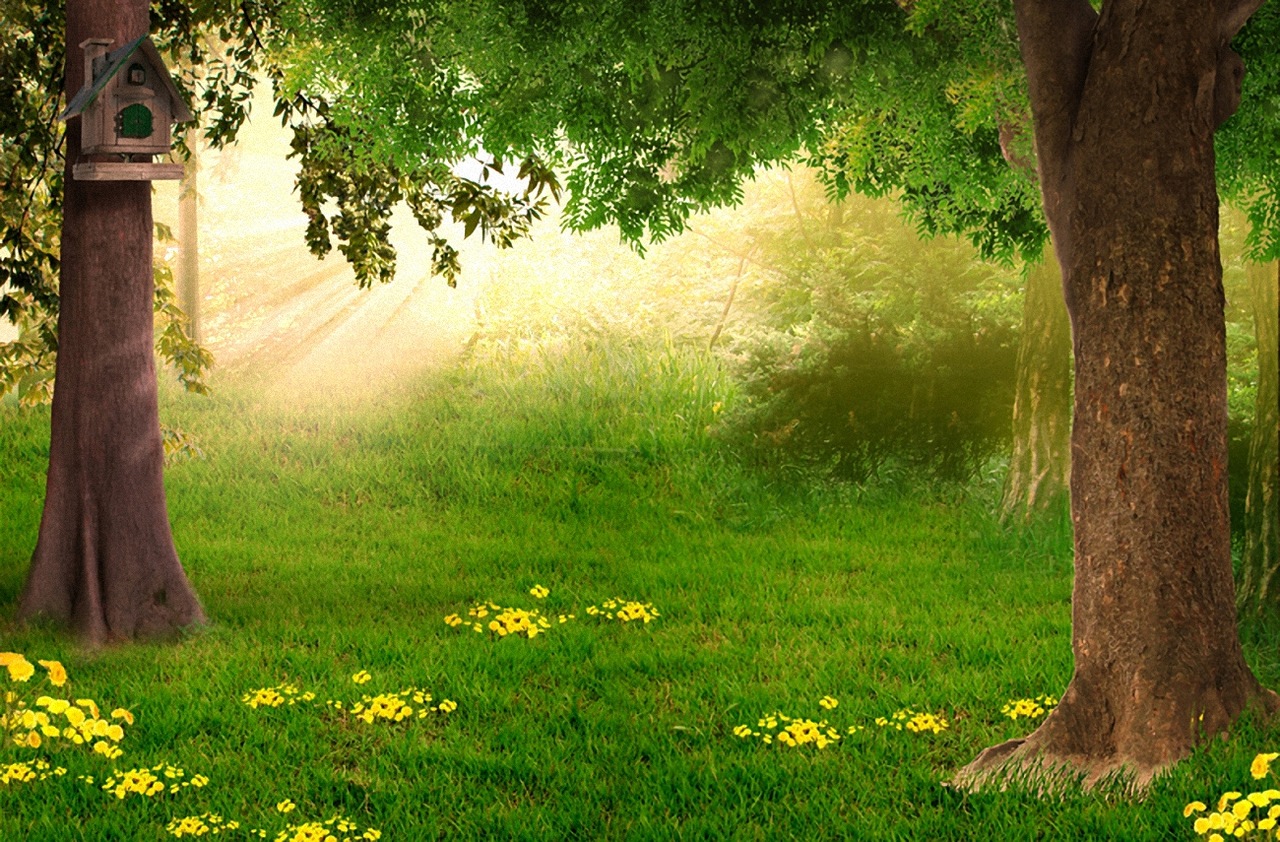 Нажми на Рысёнка и рычи пока он двигается
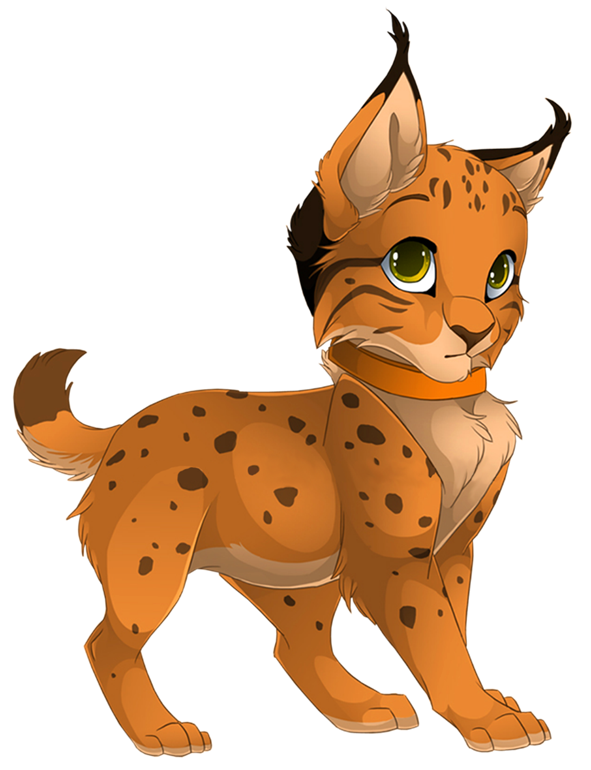 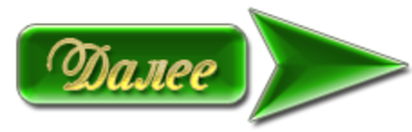 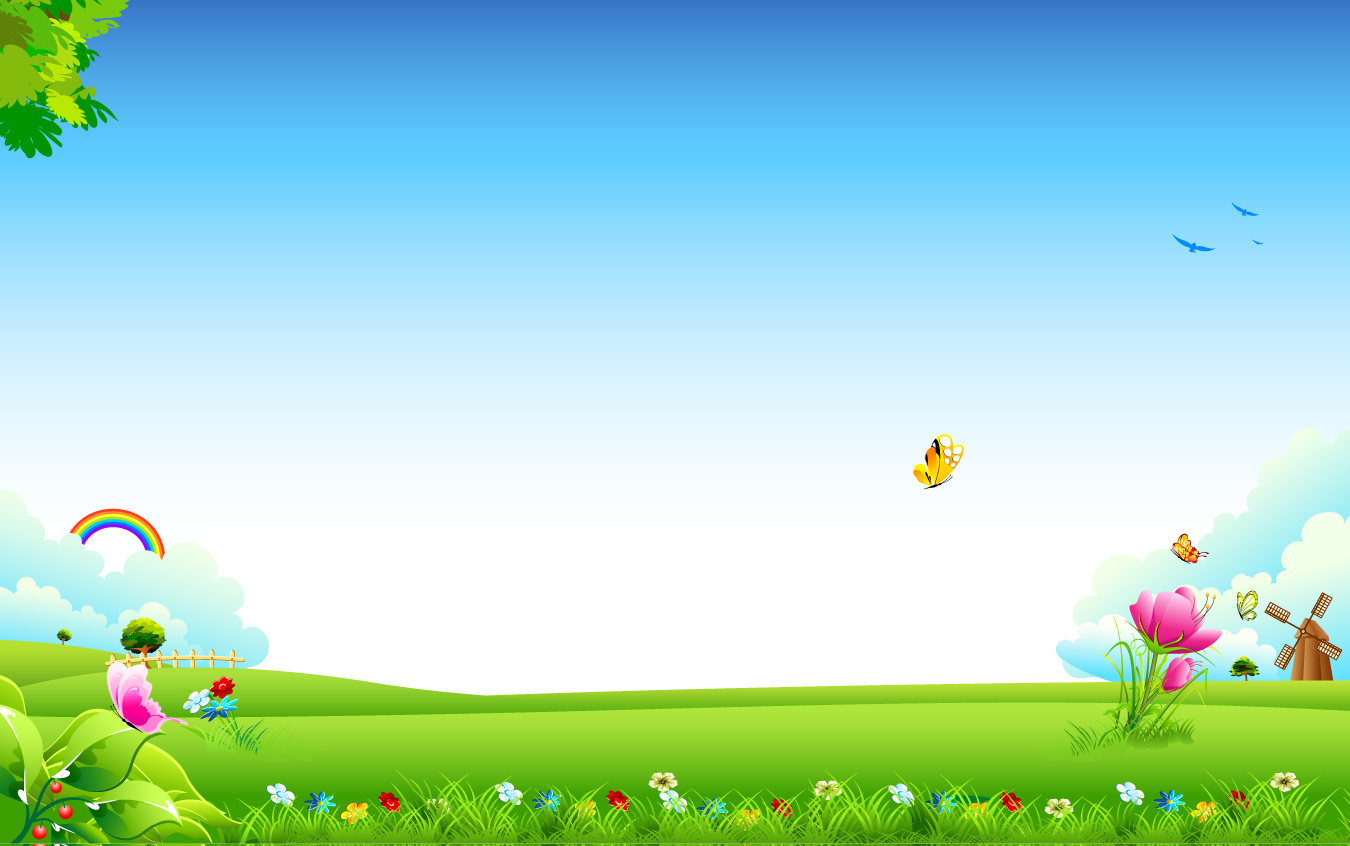 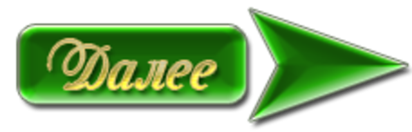 Порычи со мной вместе
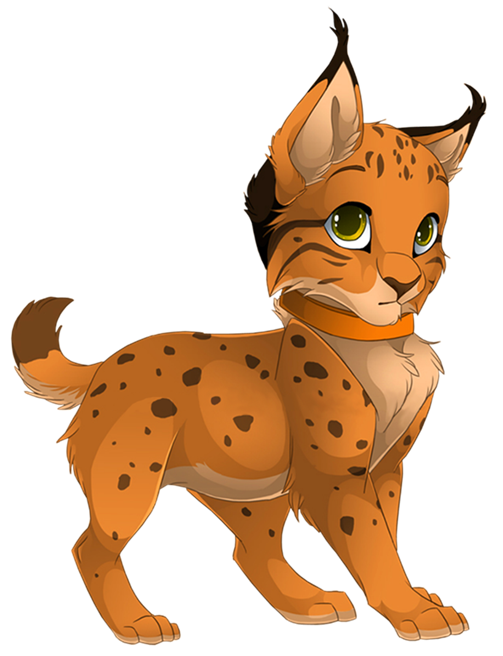 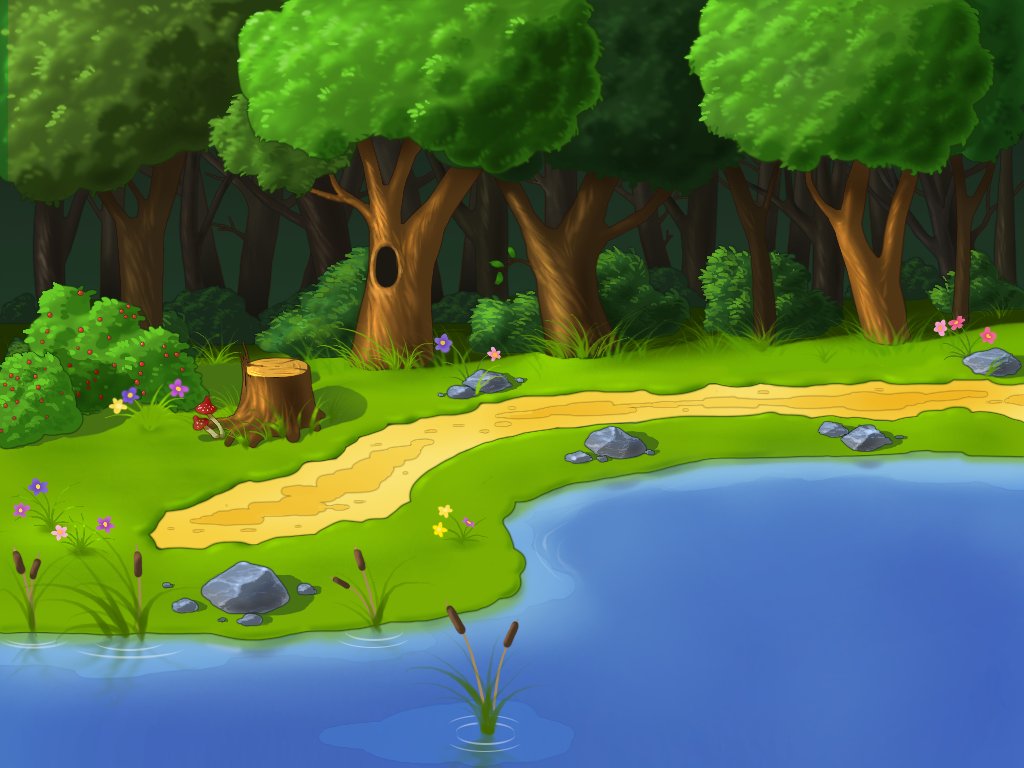 Хочу  плавать…. РРРРРРР
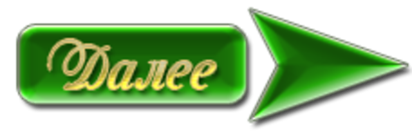 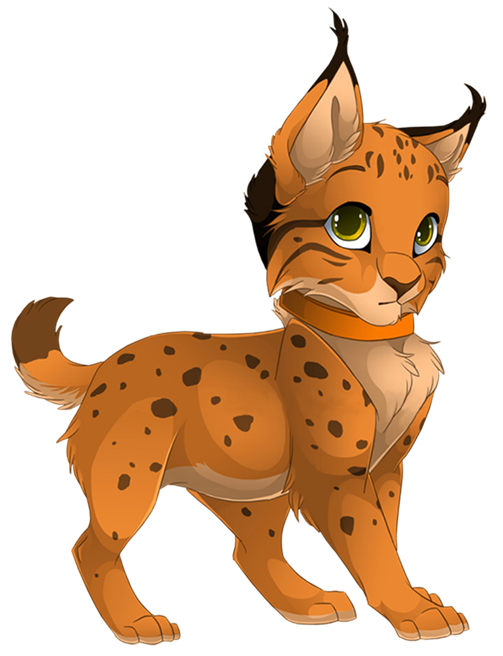 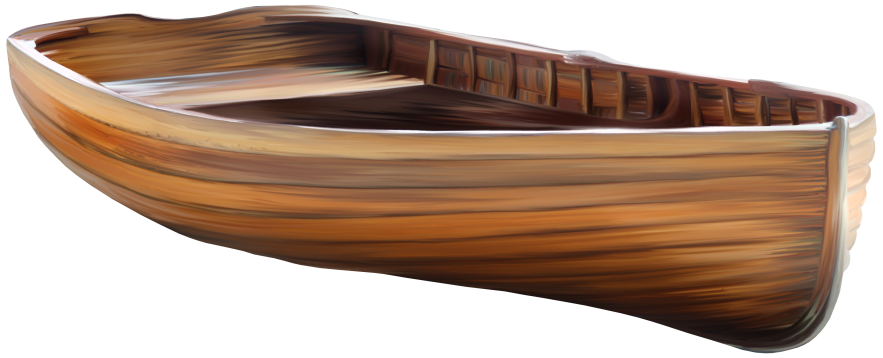 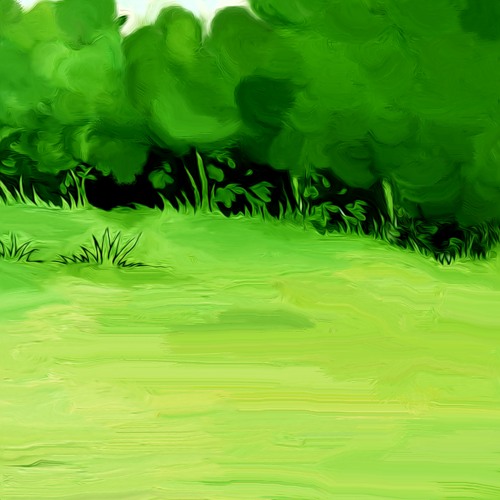 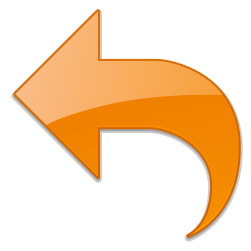 Давай прыгать …р.р.р.р.
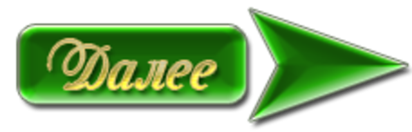 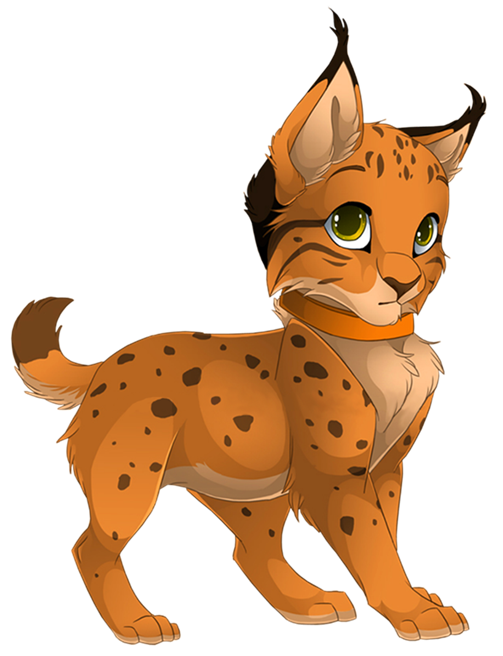 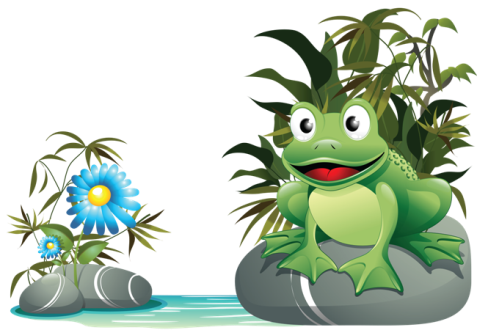 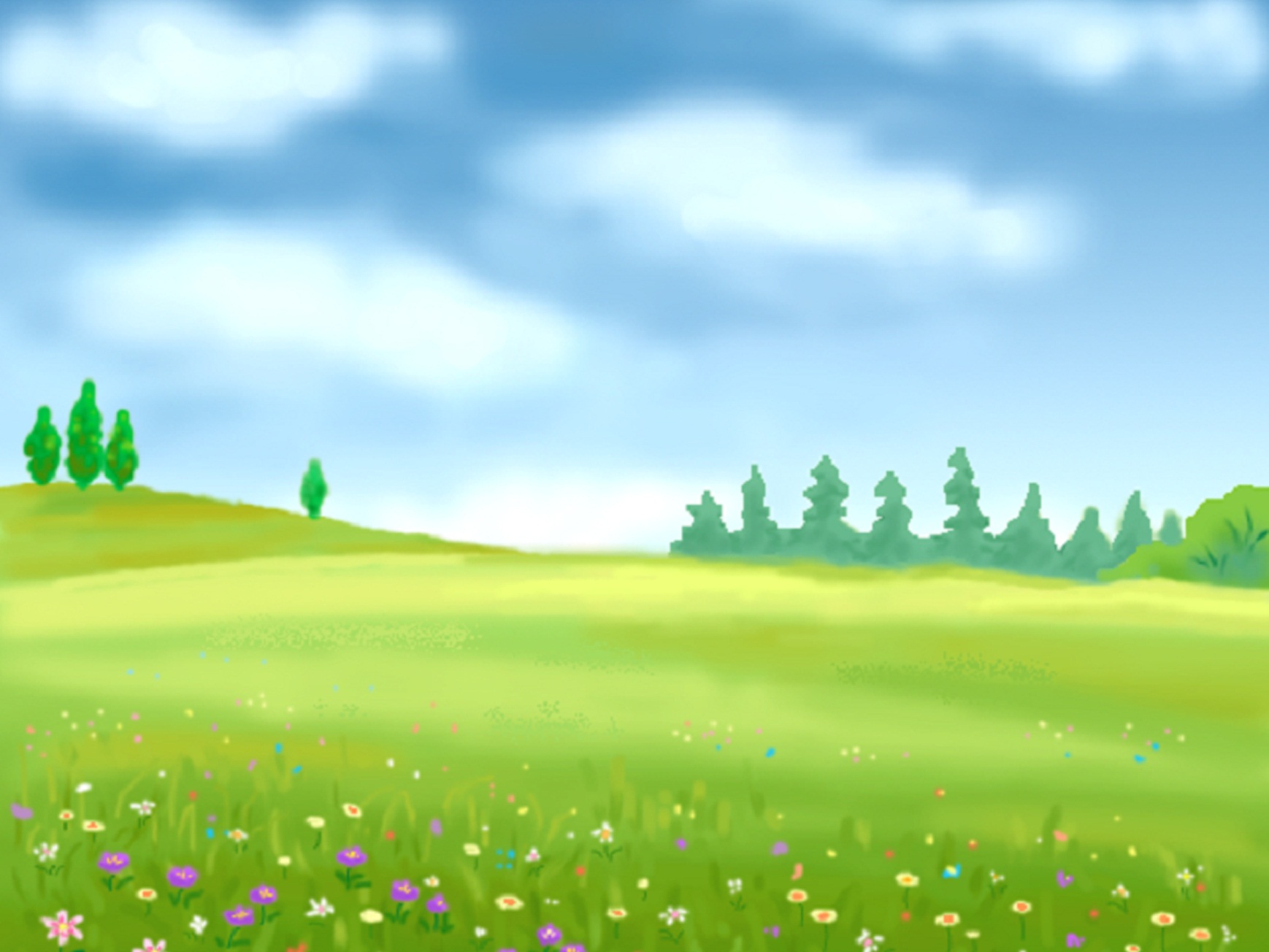 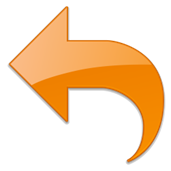 До скорых встреч!
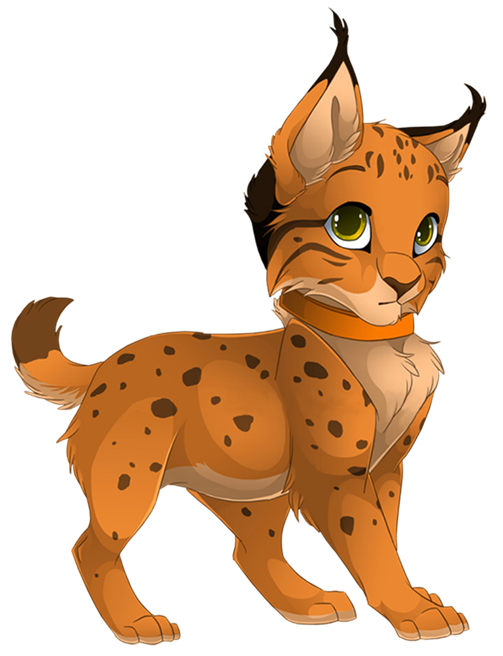